Природа и друштво2. Разред
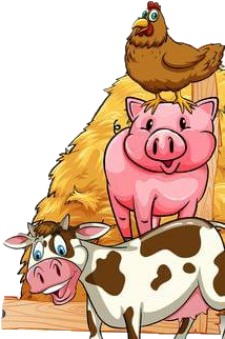 ДОМАЋЕ ЖИВОТИЊЕ:
ИЗГЛЕД И ИСХРАНА
У домаће животиње убрајамо:
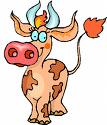 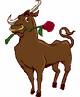 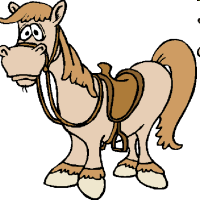 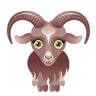 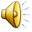 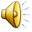 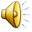 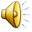 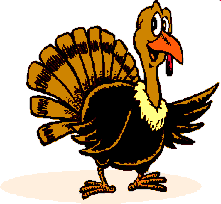 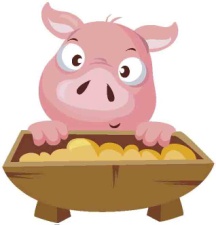 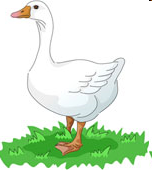 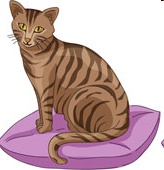 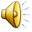 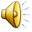 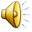 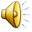 Домаће животиње живе уз човјека и човјек се о њима брине.

Разликују се по:
начину исхране,
изгледу и 
начину живота.
Тијело кокошке прекривено је перјем. Имају двије ноге. Хране се биљном храном. Спада у ситније домаће животиње.
Тијело пса прекривено је длаком. 
Пас има четири ноге.
Највише се храни месом.
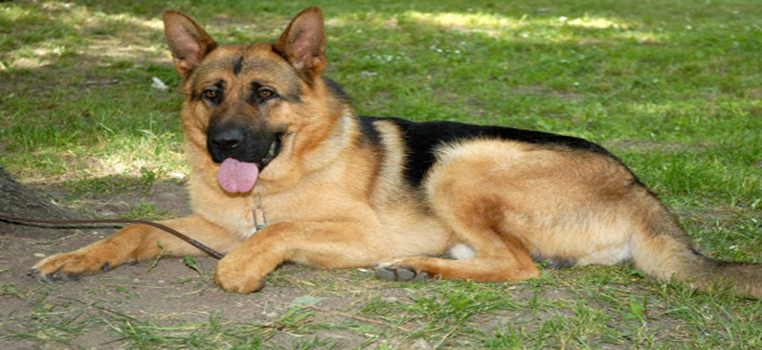 Тијело говечета (крава, бик, теле) прекривено је длаком. Крава има четири ноге. Храни се биљном храном.
Тијело овце прекривено је вуном. 
Овца има четири ноге. Храни се биљном храном.
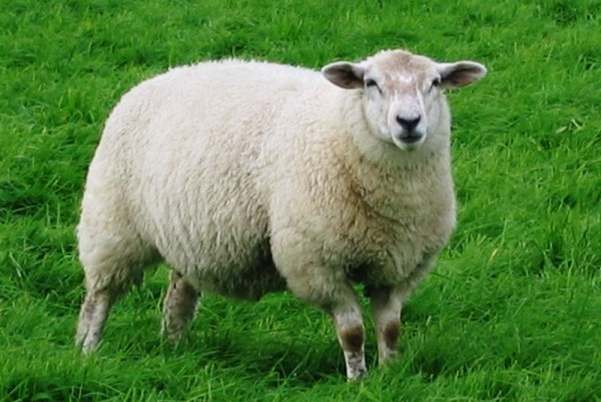 Задаци за самосталан рад
Нацртај једну домаћу животињу и напиши
    неколико реченица о њој.